Dif. dg. of icterus
Iva Hoffmanová
Department of Internal Medicine
Second Faculty of Medicine, Charles University
and Motol University Hospital
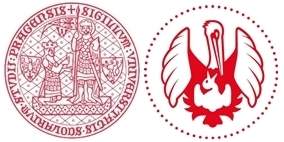 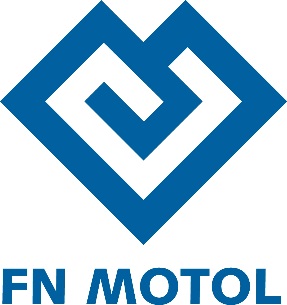 Icterus
Icterus (jaundice) is a yellowish coloring of sclerae and skin 
caused by elevation of plasmatic bilirubin 
subicterus  35-40 μmol/l
icterus above 50 μmol/l
cormal bilirubin level: 21 μmol/l

Pseudoicterus (not sclerae): accumulation of caroten in the skin
Bile pigments: dif. dg. of icterus
In serum:
total bilirubin (3-17 μmol/l)
bilirubin indirect/unconjugated
bilirubin direct/conjugated

In urine:
urobilinogen (hemolysis , hepatocelul. damage)
bilirubin (cholestasis)
Formation and excretion of the bile
Hepatocyte → hepatic bile 
1/3 of secretion depends on bile acids	
    on glutathione and  HCO3-
simultaneus secretion of other substances
Small bile ducts → canalicular bile 
dilution, alkalization (HCO3-)
Composition and function of the bile
bile acids
→degradation product of cholesterol
→emulgation of fat
bilirubin →degrad. product of heme
phospholipids (=lecitin)
→solubilization of cholesterol
→protection of bile ducts 
cholesterol, FA
peptids: glutathion; proteins: IgA
waste products
metabolites of endogen. substances
fatty acids, cholesterol
trace elements (Cu, …)
xenobiotics
water (97 %) a electrolytes (Na+, Cl-HCO3-, Ca2+, K+)
4
Icterus
Pre-hepatal
unconjugated.bili, U-UBG  
	hemolytic icterus

Mixed (hepatocelullar)
conj. +unconjugated.bili	
U-bili, U-UBG

Post-hepatic (cholestatic)
conj.bili, U-bili
Icterus
Prehepatal
unconjugated.bili, U-UBG 
 
hypercholic stool
		
	


Hemolysis (anemia, reticulocytosis)

hereditary impairment of bilirubin conjugation
	hereditary hyperbilirubinemias: m. Gilbert
					         m. Crigler-Najjar
Icterus
Mixed (hepatocellular)
conj. + unconjugated.bili	
U-bili, U-UBG 

liver disease of
any etiology
Posthepatal (cholestatic) icterus
Cholestasis = impairment of  bile formation or bile flow from the liver to the intestine
It may be located on the level of: 
hepatocyte (cannalicular membrane)
aquired: 
drug-induced jaundice
endotoxin, toxins, acutehepatitis (vir., AI, ethyl) 
hereditary defect of transporting system on canalicular membrane: 
PFIC (progressive familial intrahepatic cholestasis)
BRIC (benign recurrent intrahepatic cholestasis)
ICP (intrahepatic cholestasis of pregnancy)
intra-hepatal bile ducts
PBC, PSC
extra-hepatal bile ducts
obstructive icterus
Icterus
Posthepatal (cholestatic)
conjugated.bili, U-bili


stool is acholic
urine is dark

skin may be itching,
due to retention of bile acids


Lab: elevation of cholestatic enzymes –ALP, GGT
(AST and ALT may be elevated)
cholesterol is elevated
manifestation of fat and fat-soluble vitamin resorption disorder, steatorhea
Hereditary hyperbilirubinemias
(familial non-hemolytic hyperbilirubinaemias)


unconjugated:
Gilbert
Crigler-Najjar

conjugated:
Dubin-Johnson
Rotor
Gilbert´s syndrom
Familial nonhemolytic hyperbilirubinaemia
Occurrence: 2-5%
Jaundice intensity varies, usually not exceeding 70 μmol/L
It is always the unconjugated bilirubin, which elevates under stress situations
Anamnesis of icterus:? colour of stool and urine? onset and duration - quickly after a coliky pain- after a fever- i.v. aplikation- painless- transient, unimpressive icterus
Laboratory examination (1)
Serum: bilirubin total, conjugated
Urine: bilirubin, urobilinogen
hemolysis:
S: bilirubin total (but not conjugated), U: urobilinogen
blood count (anemie), ↑ retikulocytes, free hemoglobin
↑ LDH
Coombs test +
haptoglobin ↓
Cholestatic icterus:
S: bilirubin conjugated, U: bilirubin
↑: GGT, ALP, cholesterol 
quick onset of obstruction: ↑ ALT, AST
13
Laboratory examination (2)
Hepatocelullar icterus: 
S: bilirubin total and conjugated
U: bilirubin and urobilinogen
markers of proteosyntetic liver function
Quick, fibrinogen 
albumin
prealbumin 
cholinesteráza  marker of detoxification liver capacity
ammonia
blood count
trombocytopenia, leukopenia, ev. anemia (hypersplenism)
14
Abdominal USG in dif dg of icterus
dilation of intrahepatal and extrahepatal bile ducts
liver cirrhosis
portal hypertension, splenomegaly, ascites, trombosis of portal vein, hcc
metastatic liver disease
evaluation of hepatic vein 
Budd-Chiari sy
congestive hepatopathy
mild splenomegaly
chronic hemolysis
15
ERCP – in obstructive icterus
Endoscopic Regrograde Cholangiopancreaticography 
diagnoses of the cause of obstruction of bile duct or pancreatic duct 
therapy
Extrahepatic bile duct obstruction
choledocholithiasis, hepatikolithiasis
stenoses of biliary ducts
benign
may occur after laparoscopic cholecystectomy as a complication arising from thermical damage in the region of Calot's triangle (cystohepatic triangle)
chronic pancreatitis –enlargement and fibrous change of the head of pancreas
oppression by an enlarged hydropic gall bladder, so called Mirizzi syndrome
malignant 
pancreatic tumors
gall bladder tumors
hepatic tumors
metastases
enlarged lymph nodes in vicinity of bile ducts
Thank you 
for your attention.